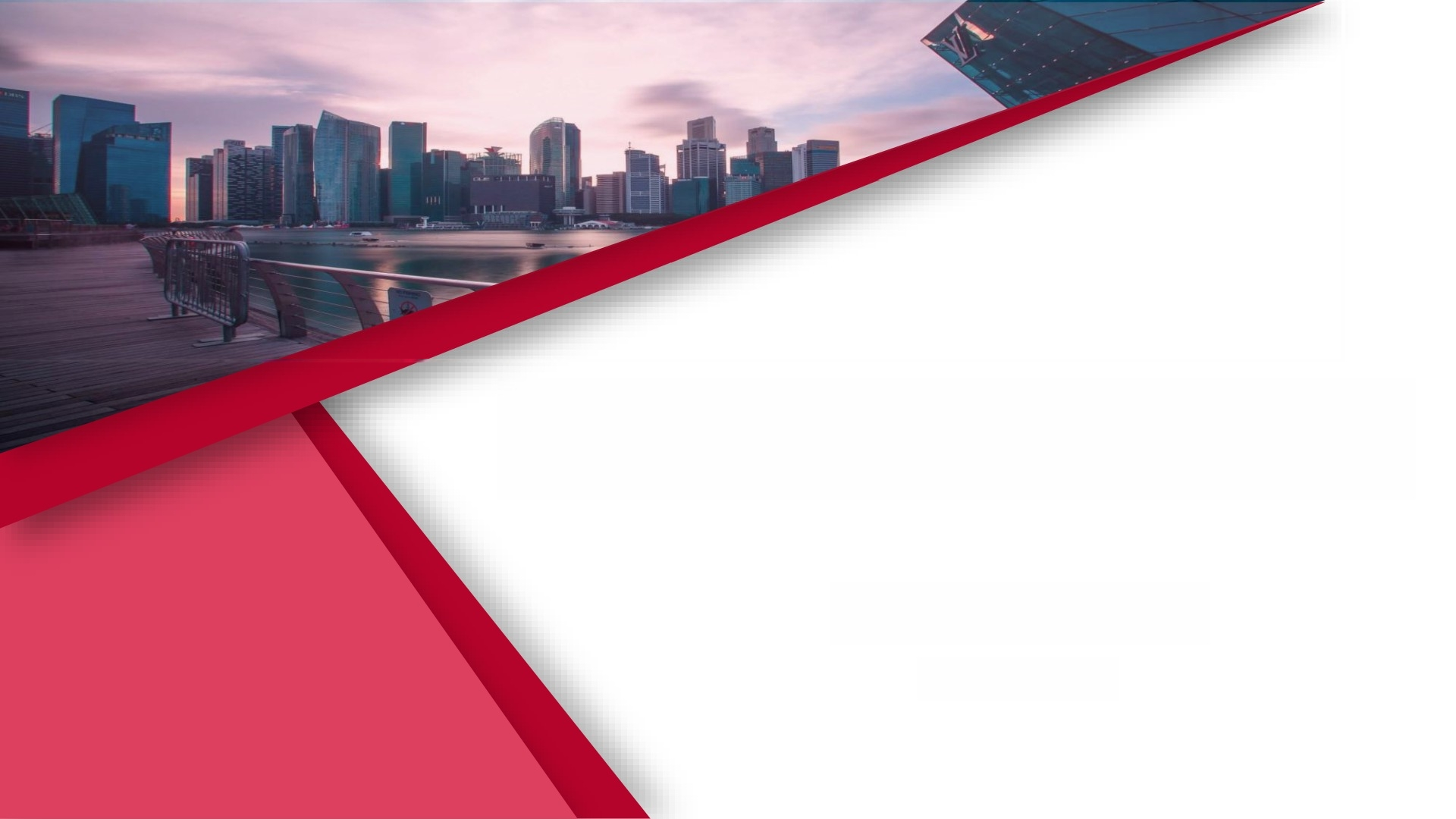 利用信息技术提升小学体育课堂教学互动性





  授课人：庄曦		
  二0二五年五月
logo
目  录
01
信息技术在小学课堂教学中应用的背景
02
利用信息技术提升小学课堂教学互动性应注意的问题
信息技术对小学课堂互动性的提升策略
03
04
信息技术对小学课堂互动性实施过程中的挑战与对策
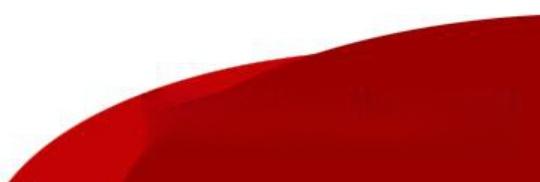 05
展望未来：信息技术与教育深度融合的趋势
logo
信息技术在小学课堂教学中应用的背景
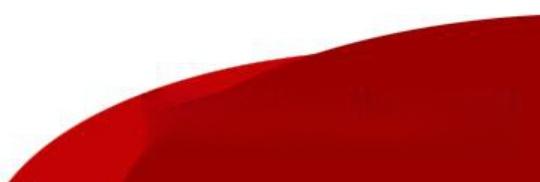 国家政策推动
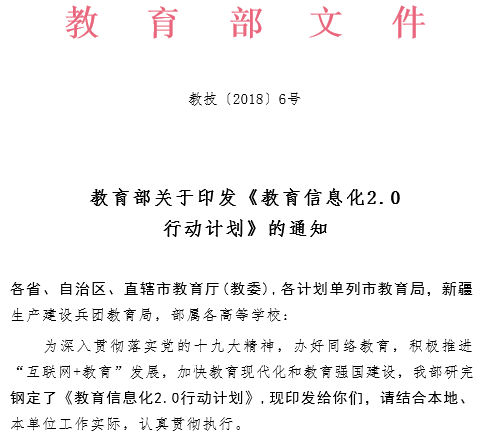 重视教育信息化发展
我国高度重视教育信息化，2018年，国家教育部发布《教育信息化2.0行 动计划》，明确要将信息化贯穿现代化进程始终，释放其巨大潜能。
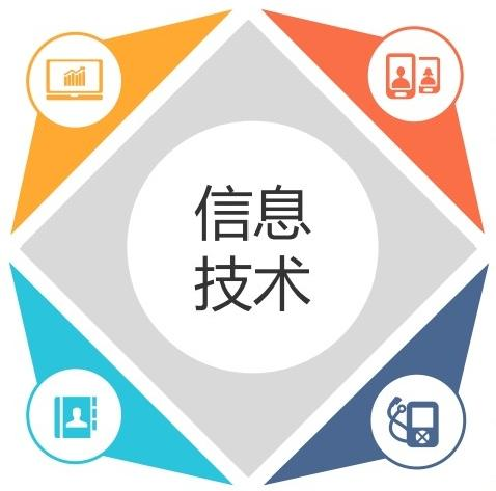 提供有力政策保障
该战略纲要为教育信息化发展筑牢政策根基，积极推动其在教育领域的落地实施。
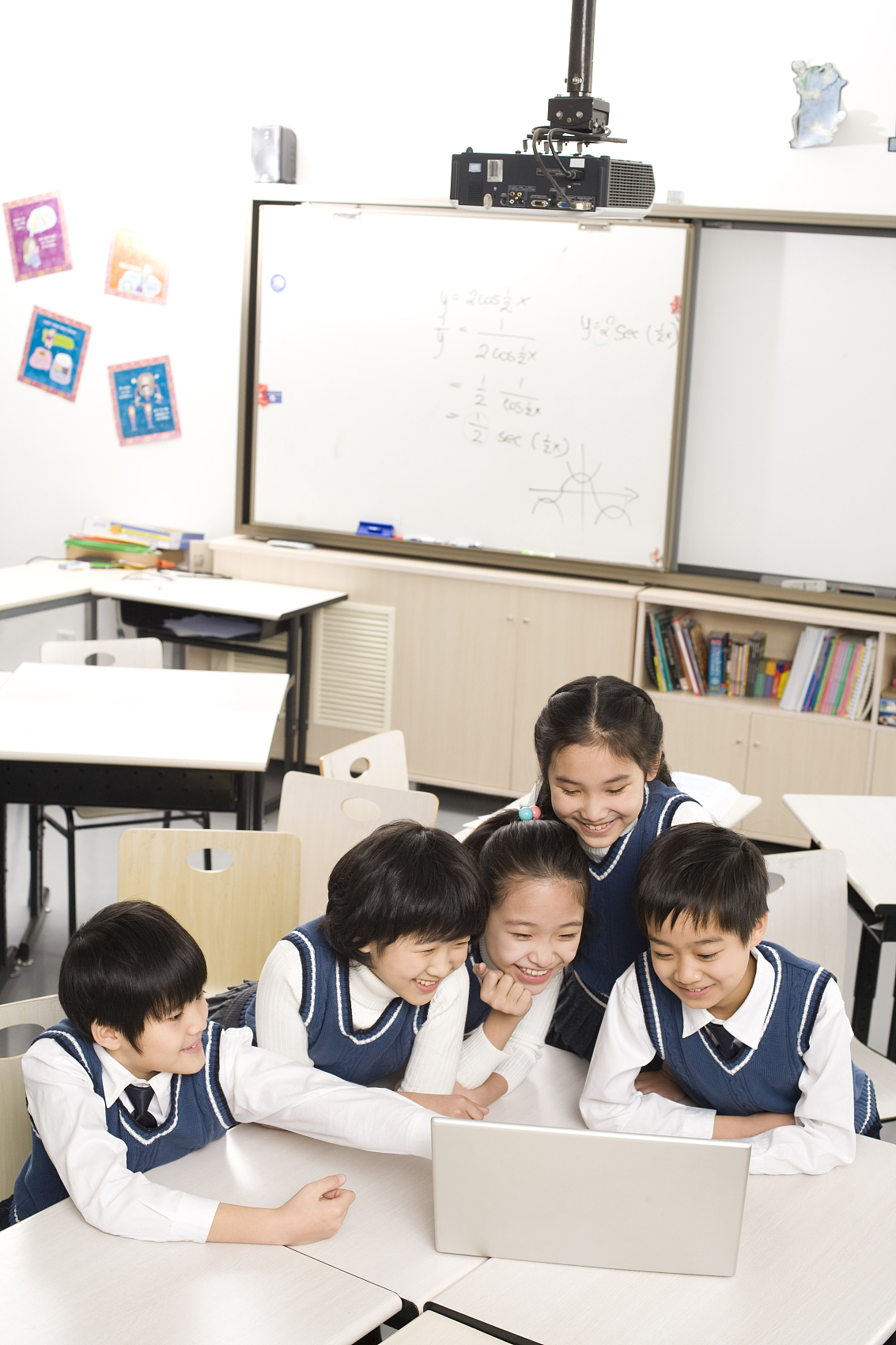 小学阶段的关键作用
在小学阶段，信息技术融入教学成为提升质量、培养创新能力的关键，教育部门大力鼓励小学积极应用。
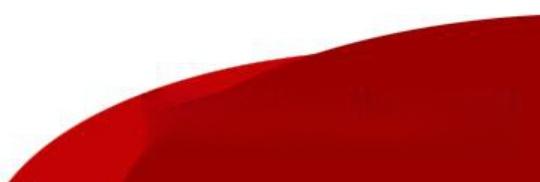 新课标的要求
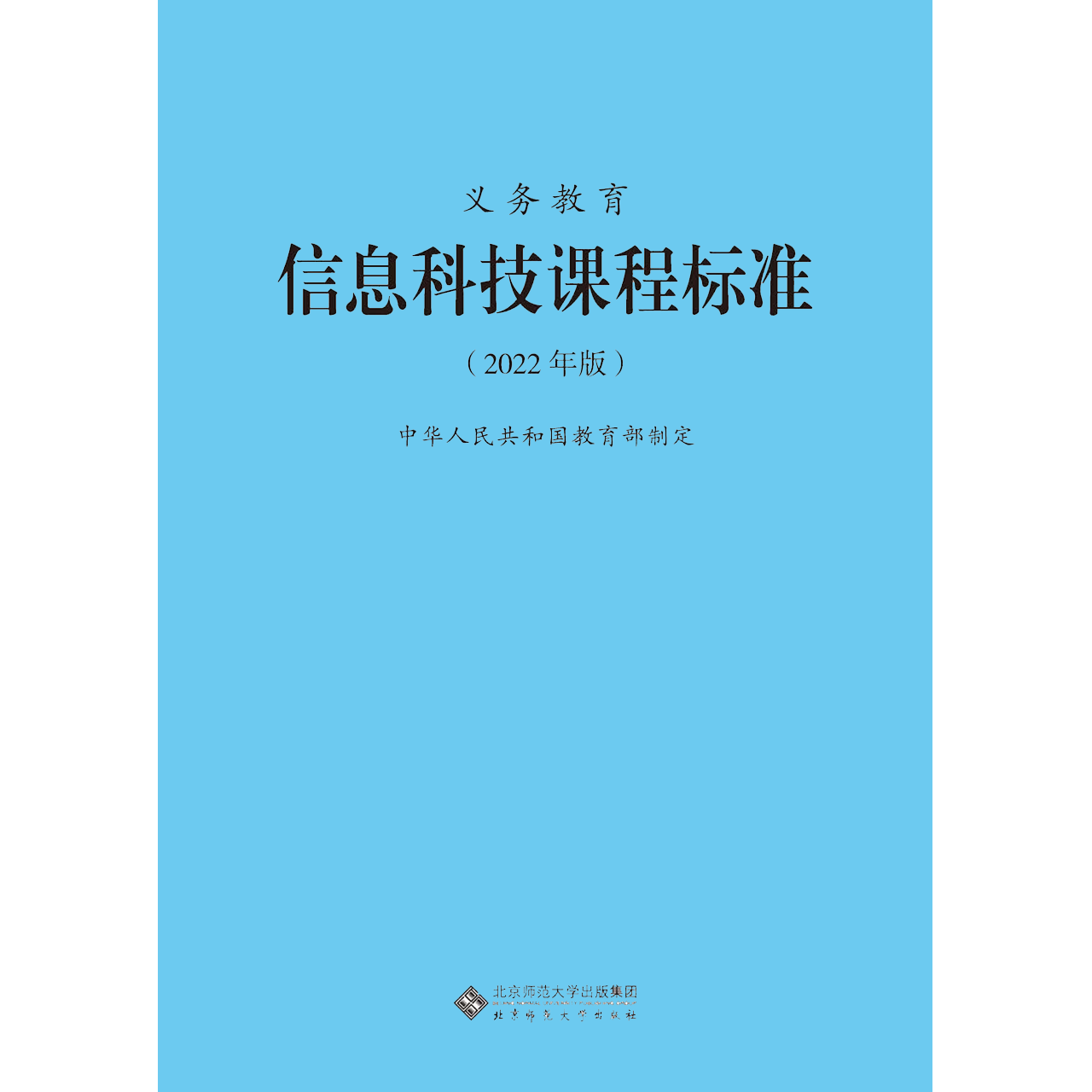 信息科技课程地位巩固
01
《义务教育信息科技课程标准（2022年版）》发布，进一步巩固了信息科技课程在基础教育中的地位。
强调课程特性
02
新课标着重强调信息科技课程的基础性、实践性和综合性，为课程开展指明方向。
培养核心素养与能力
03
要求小学课堂利用信息技术培养学生信息意识等核心素养，引导经历相关过程，提升问题解决能力。
日常生活中信息技术的广泛应用
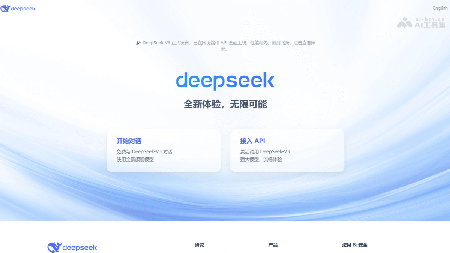 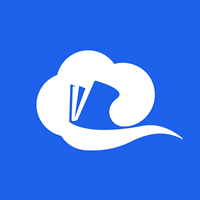 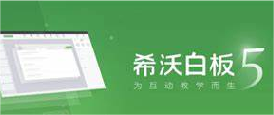 AI软件
教学软件
APP
如deepseek等AI软件，能模拟人类对话，提供智能问答和聊天等功能，做一个无所不能的“程序员”。
希沃白板等教学软件，提供多种形式素材和学科工具，还具备在线测试等功能，提升教学效果与师生互动。
智慧中小学APP将信息技术与教学紧密结合，提供多种资源，支持教师发布任务等，实现师生无缝连接与即时互动。
logo
利用信息技术提升小学课堂教学互动性应注意的问题
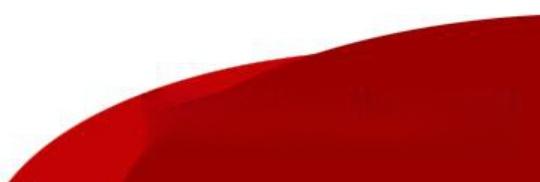 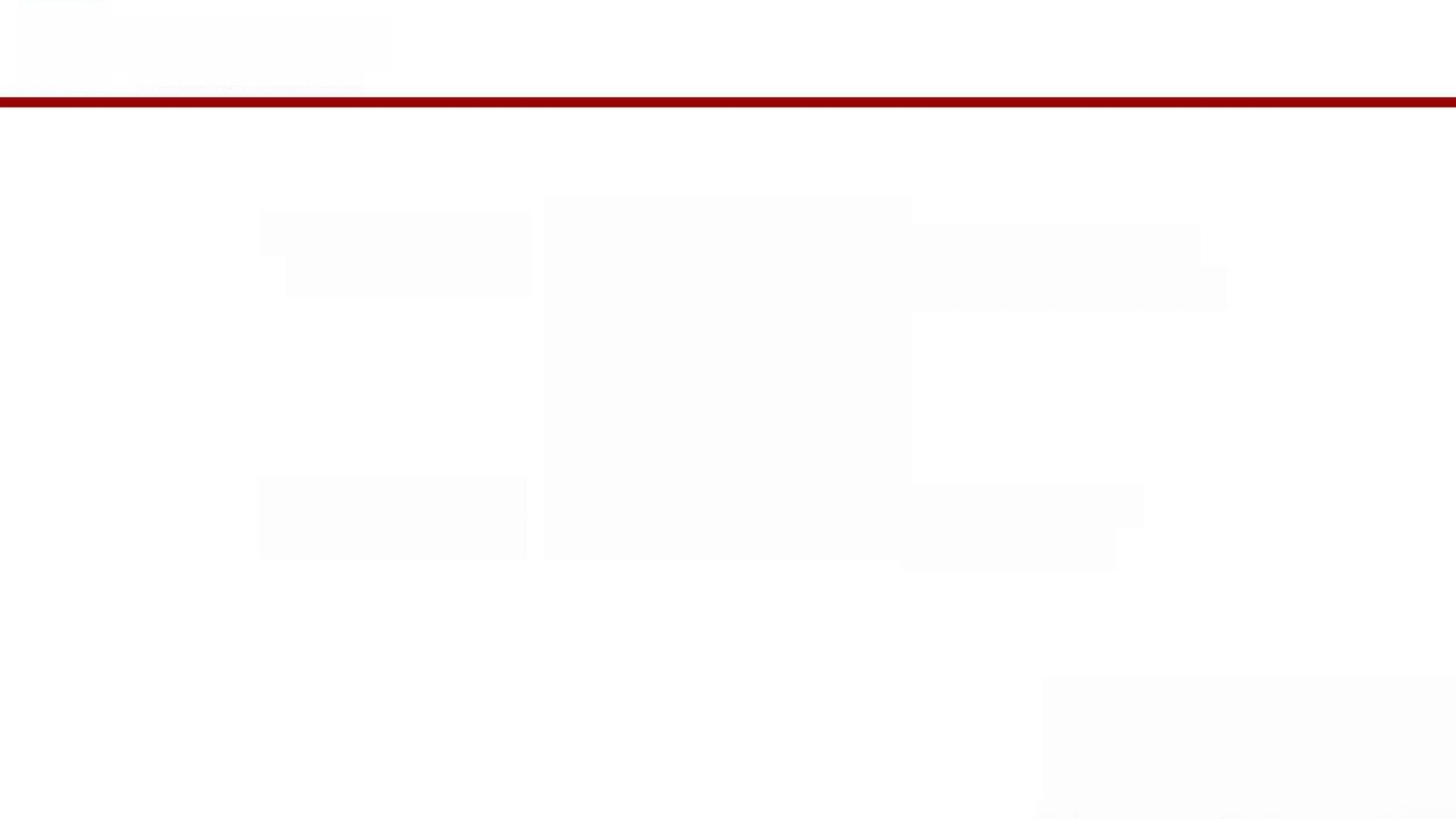 及时转变教学观念
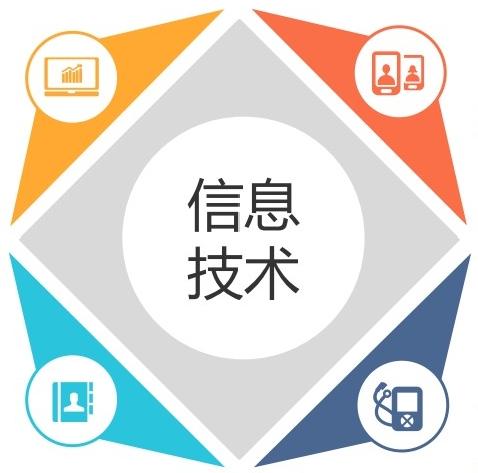 传统教学方法的弊端
信息技术的重要性
1. 现代信息技术手段能打破传统教学局限，通过图像、声音、动画等多种形式，科技融合使用心率监测、运动APP、VR技术等现代工具辅助教学，提升课堂吸引力。
 2.游戏化设计：课堂组织形式趣味性游戏或情境化教学，调动学生积极性。
1. 以教师为中心，忽视学生主体性
单向灌输模式：传统教学通常以教师示范、学生模仿为主，强调“命令式”教学（如口令指挥、重复训练），学生被动接受知识，缺乏主动思考和创造力的培养。 
2.缺乏互动性：课堂互动多限于“教师讲、学生练”，学生个性化需求容易被忽略，难以激发自主学习兴趣。
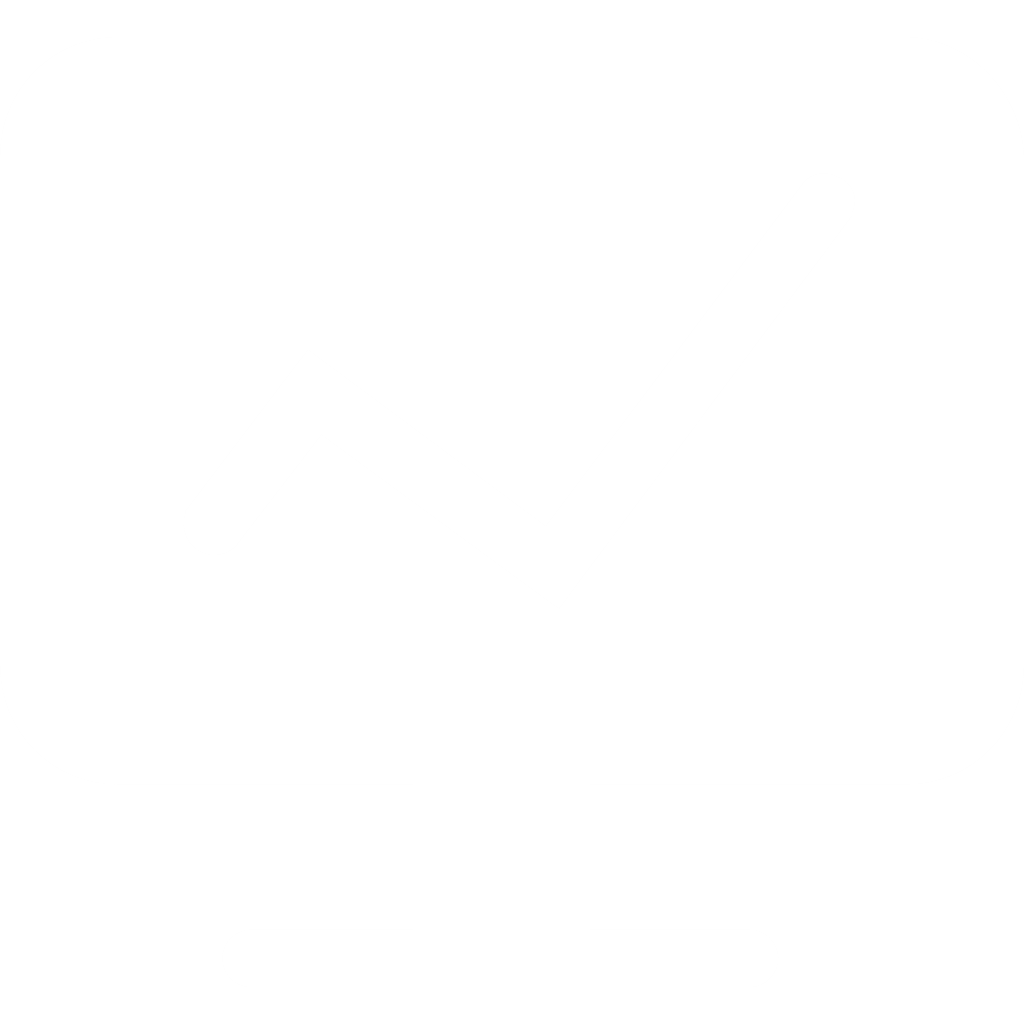 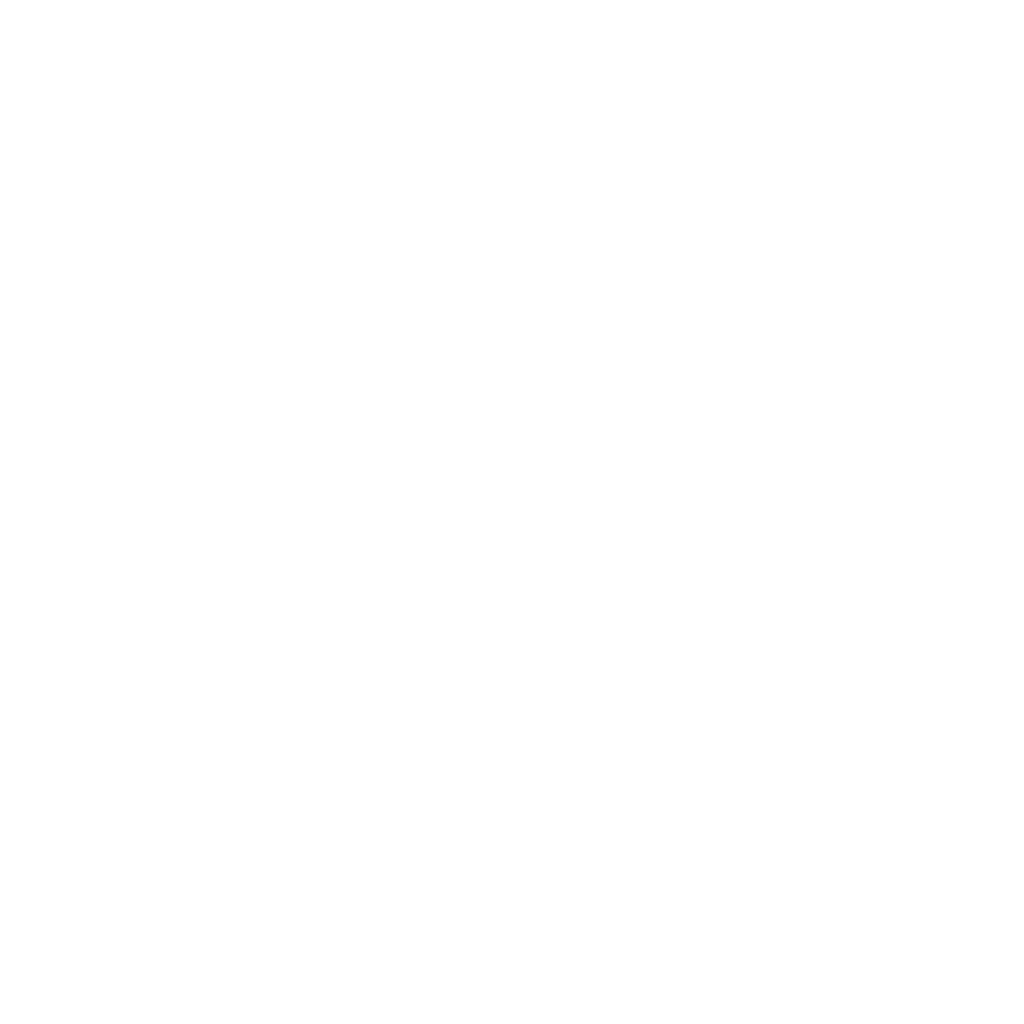 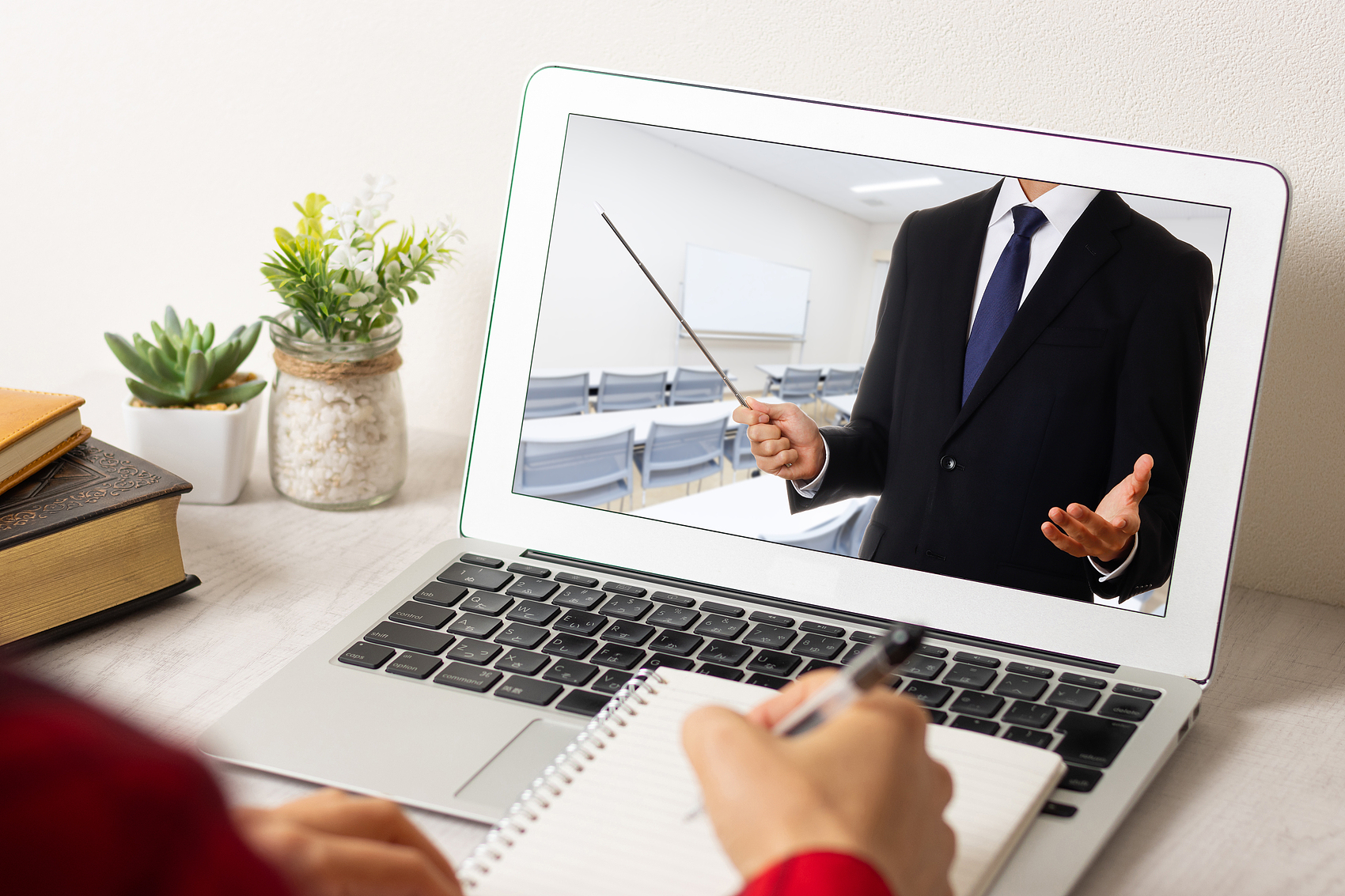 及时转变教学观念
01、
改变教学方法
02、
培养学生能力
教师应根据教学内容和学生实际情况，恰当地应用现代信息技术，丰富课堂教学练习和组织形式。
教师要注重培养学生的自主学练能力和创新思维，引导他们积极主动参与课堂学习。
合理把握“度”与“量”
依据教学内容和学生特点选择技术手段
01
不同教学内容和年龄段学生对信息技术接受能力和兴趣点不同。
避免过度使用多媒体
02
多媒体虽有直观、生动等优点，但过度使用会分散学生注意力。
注重应用的实效性和针对性
03
教师应用信息技术要避免盲目追求形式，确保其真正为教学服务。
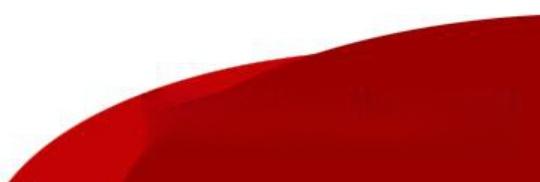 logo
信息技术对小学课堂互动性的提升策略
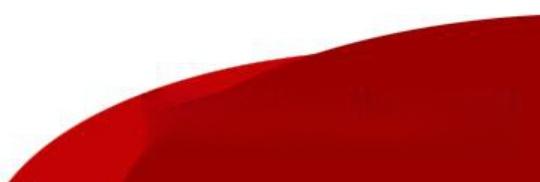 融合信息技术，激发学生的学习兴趣
信息技术激发兴趣的原理
信息技术能突破传统教学局限，以图像、声音、动画等多种形式呈现知识，将抽象内容具体化、生动化，从而有效激发学生学习兴趣，提升教学实效性。
体育教学实例
1. 运动监测与即时反馈——智能穿戴设备
-使用智能手环/运动手表监测学生心率、步频、卡路里消耗等数据。
-实施：在长跑训练中，学生通过手环实时查看心率区间（如红/黄/绿灯提示），学会科学调节跑步节奏；课后生成个人运动报告，分析进步轨迹（如配速提升、耐力增长）。
-效果：数据可视化让学生直观感知身体变化，激发自我挑战动力。
2. 动作矫正与技能提升——AI视觉分析
-案例：利用手机APP（如HomeCourt、Dartfish）进行动作捕捉分析。
-实施：篮球课上，学生投篮动作被录制成慢动作视频，AI自动标注关节角度、发力轨迹；对比标准动作模型，生成改进建议（如"膝盖弯曲角度不足15%"）。
- 效果:精准反馈取代传统经验指导，帮助学生快速突破技术瓶颈。
融合信息技术，激发学生的学习兴趣
体育教学实例
3. 沉浸式训练场景——VR/AR技术
- 案例：通过虚拟现实设备模拟真实运动场景。
- 实施：使用VR眼镜进行滑雪模拟，学生通过体感设备练习重心转移；AR技术将"虚拟障碍物"投射到操场，设计趣味折返跑路线。
- 效果：突破场地限制，让常规训练转化为游戏化冒险体验。
4. 社交化学习——运动类APP社群
- 案例：创建班级专属Keep或Strava运动社群。
- 实施：布置"21天跳绳打卡挑战"，学生上传每日训练视频；系统自动生成班级排行榜，优秀者获得数字徽章奖励。
- 效果：社交激励机制促进同伴学习，培养终身运动习惯。
5. 战术模拟教学——数字沙盘推演
- 案例：使用TacticalPad等战术板软件进行策略教学。
- 实施：足球课上通过平板演示"3-4-3阵型"动态攻防转换；学生分组在虚拟场地上拖拽球员图标，实时验证战术效果。
- 效果：抽象战术概念具象化，提升团队协作意识。
巧用各类工具，让教学操作更便捷
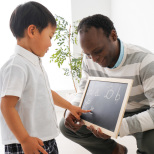 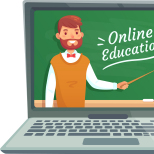 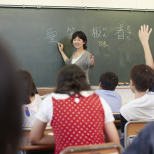 即时反馈系统
协作平台
虚拟助教
使用互动软件如Kahoot或Quizlet，教师可以设计即时反馈的课堂活动，学生通过手机或平板参与，教师可以实时查看学生的回答情况，及时调整教学策略。
利用Google Classroom或Microsoft Teams等协作平台，教师可以发布作业和讨论话题，学生可以在平台上进行讨论和合作，增强师生之间的互动和合作。
通过AI驱动的虚拟助教软件，学生可以在课后随时提问，虚拟助教根据学生的提问提供个性化的解答和学习建议，增强师生之间的互动和学习效果。
运用虚拟现实技术模拟运动场景
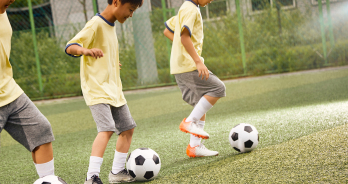 沉浸式体验
安全训练
通过VR技术，学生可以身临其境地体验各种运动场景，如足球比赛、篮球训练等，这种沉浸式体验不仅提高了学生的参与度，还增强了他们的运动技能和策略理解。
通过VR技术模拟高难度或高风险的运动场景，学生可以在安全的环境中练习和掌握这些技能，减少实际训练中的受伤风险，提高训练的安全性和效果。
虚拟教练
利用VR技术模拟虚拟教练，学生可以在虚拟环境中接受专业教练的指导，虚拟教练根据学生的表现提供实时的反馈和建议，提高教学效果和学生的运动技能。
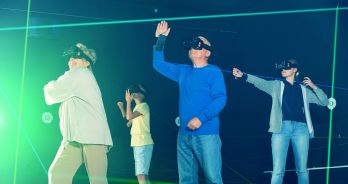 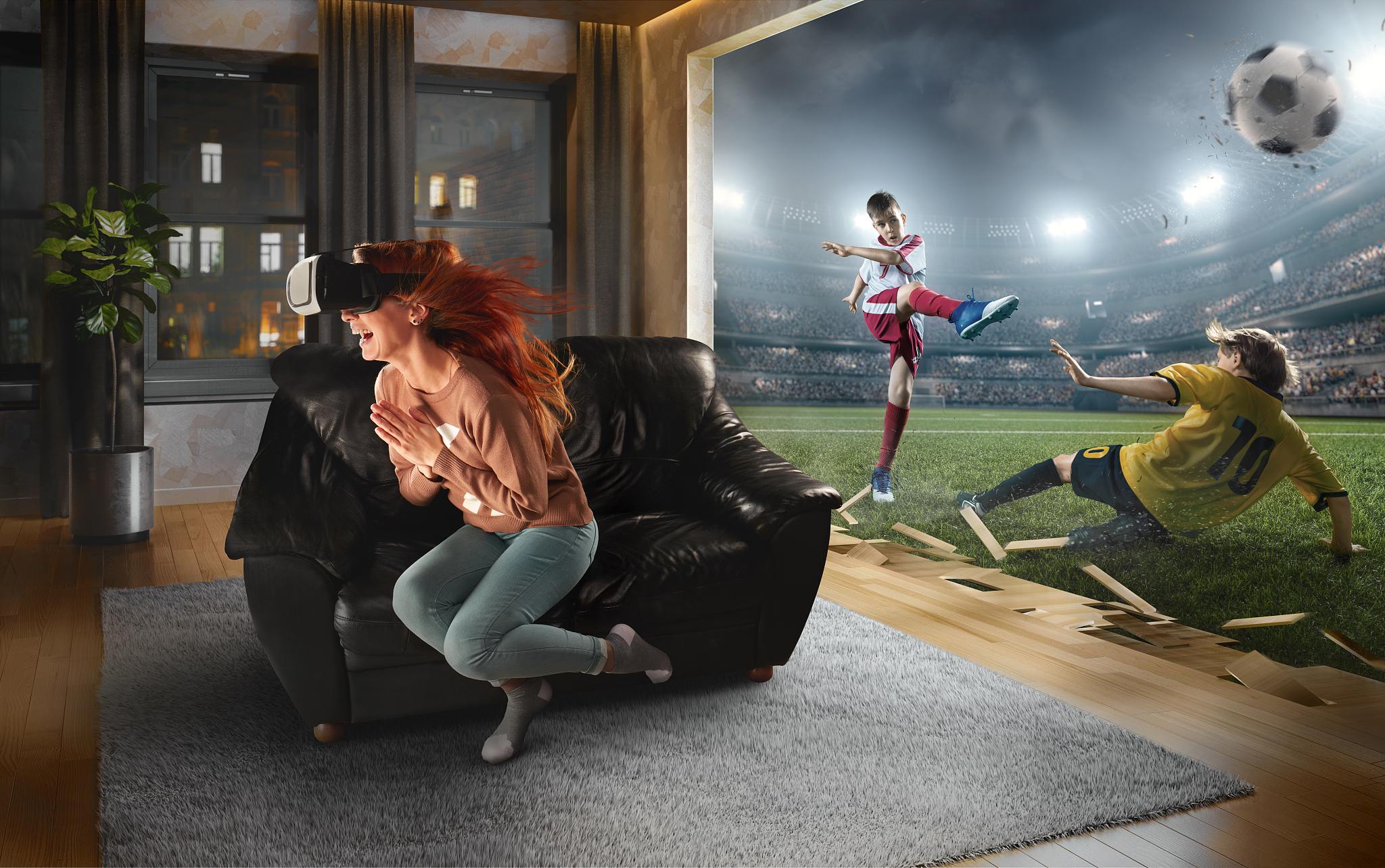 logo
信息技术对小学课堂互动性实施过程中的挑战与对策
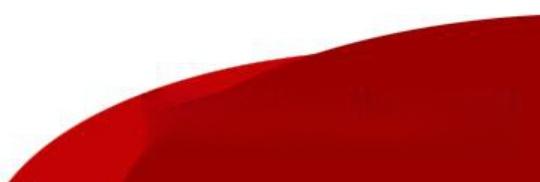 挑战分析
体育课以动态活动为主，信息技术需与运动场景无缝衔接，例如动作捕捉的精准性、户外设备稳定性等技术瓶颈仍需突破。
体育学科特性与技术的融合难点
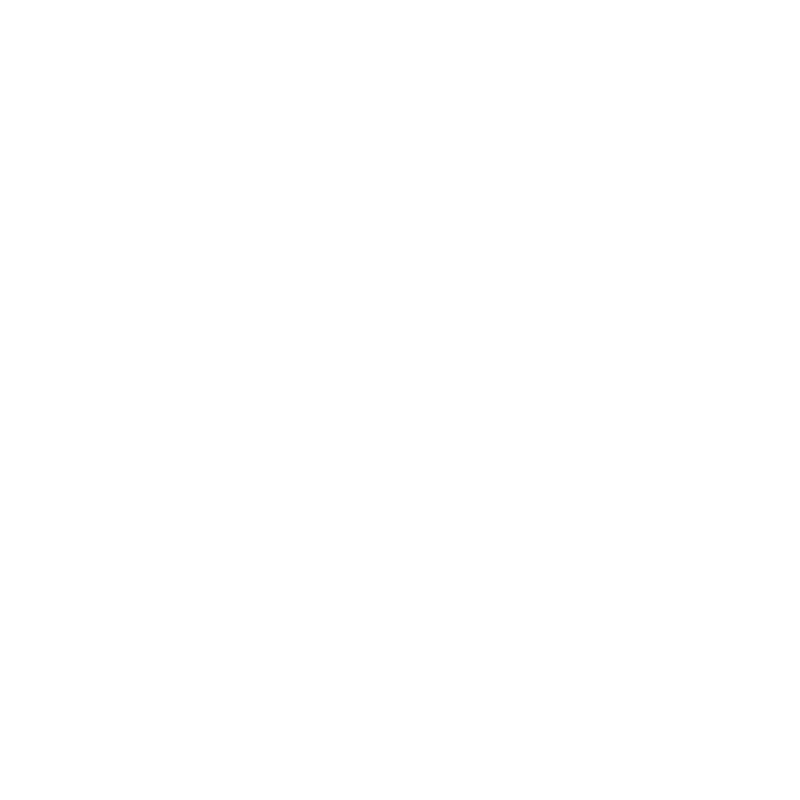 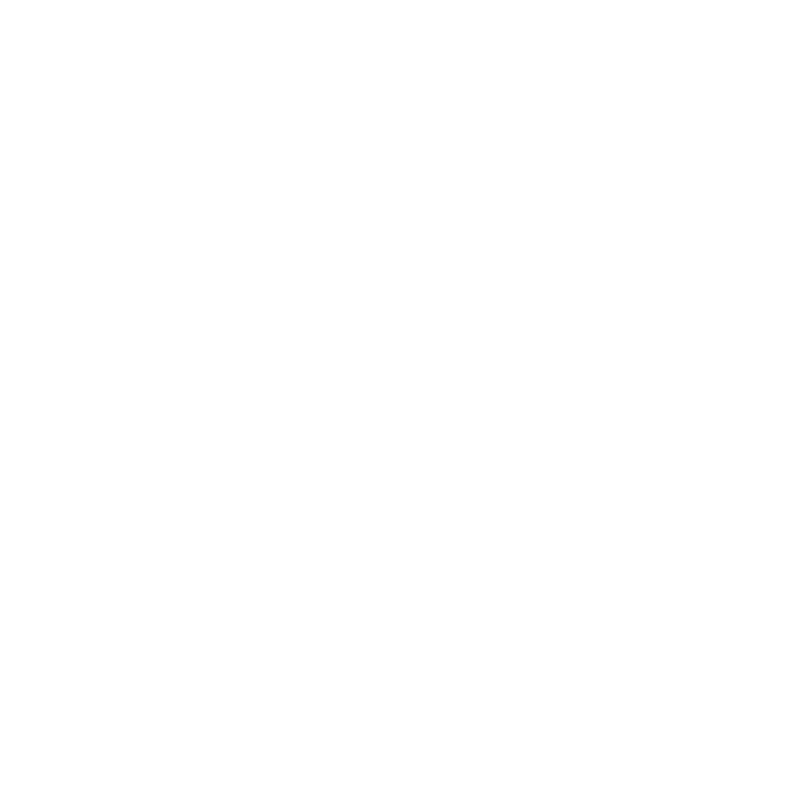 学生适应性与课堂管理难度增加
低年级学生可能因操作复杂设备分心，或对新技术产生畏难情绪，影响互动效果。
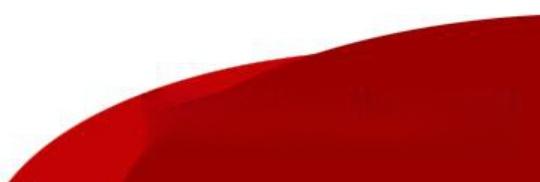 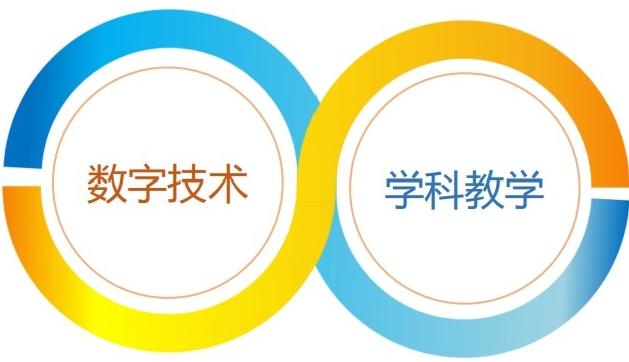 挑战分析
软件资源匮乏与学科适配性差
硬件设施不足与资源分配不均
市场上针对小学体育的专用软件较少，现有资源多集中于理论学科，体育动作分析、游戏化互动等场景的适配性不足。
受部分学校尤其是偏远地区，存在信息技术设备短缺（如智能手环、平板电脑等），导致互动教学难以普及。例如，体育课堂中实时数据监测或情境化教学因设备不足而受限。
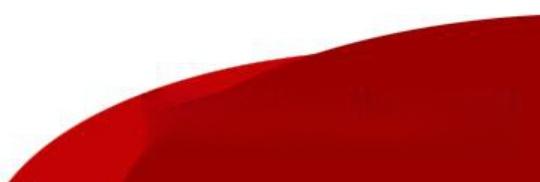 技术设备不足
设备采购与维护
1
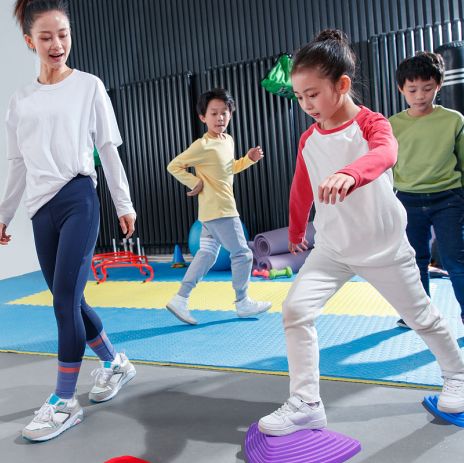 学校应制定长期的技术设备采购计划，优先采购智能健身器材、虚拟现实设备和运动监测设备，并建立定期维护机制，确保设备的正常运行和使用寿命。
资源共享与合作
2
学校可以与教育技术公司或政府机构合作，争取资金支持，同时通过校际资源共享平台，实现设备的高效利用，避免资源浪费。
技术支持与培训
3
引入专业的技术支持团队，定期为学校提供设备使用和维护的培训，确保教师和学生能够熟练操作设备，提升课堂效率。
教师技术能力欠缺
技术培训与认证
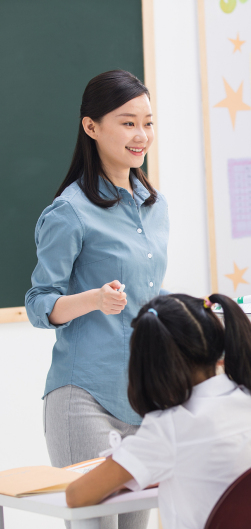 01
学校应定期组织教师参加信息技术和智慧体育相关的培训课程，并通过认证考核，确保教师具备使用智能设备和数字化教学工具的能力。
教学资源库建设
02
建立智慧体育教学资源库，提供丰富的教学案例、技术指南和视频教程，帮助教师快速掌握新技术并将其融入课堂教学。
教学实践与反馈
03
鼓励教师在日常教学中尝试使用新技术，并通过教学观摩、评课和反馈机制，不断优化教学方法，提升教学效果。
学生适应性问题
渐进式引入技术
在课堂中逐步引入智能设备和数字化工具，从简单的运动监测开始，逐渐过渡到虚拟现实和互动游戏，帮助学生逐步适应新技术。
个性化教学支持
根据学生的年龄、兴趣和技术接受程度，制定个性化的教学方案，并通过智能设备实时监测学生的运动数据，提供针对性的指导和建议。
心理引导与激励
通过游戏化教学和互动性强的活动，激发学生的参与兴趣，同时关注学生的心理变化，及时给予鼓励和支持，帮助他们克服对新技术的恐惧和不适。
建立资源共享平台
共享教学资源
教育部门可通过专项基金支持学校购置智能设备（如心率监测手环、VR设备），并建立区域资源共享平台，缓解资源分配不均问题。  
- 例如，南京玄武区某小学利用智能手环实时监测学生运动数据，结合AI生成个性化运动方案，提升课堂互动效率。
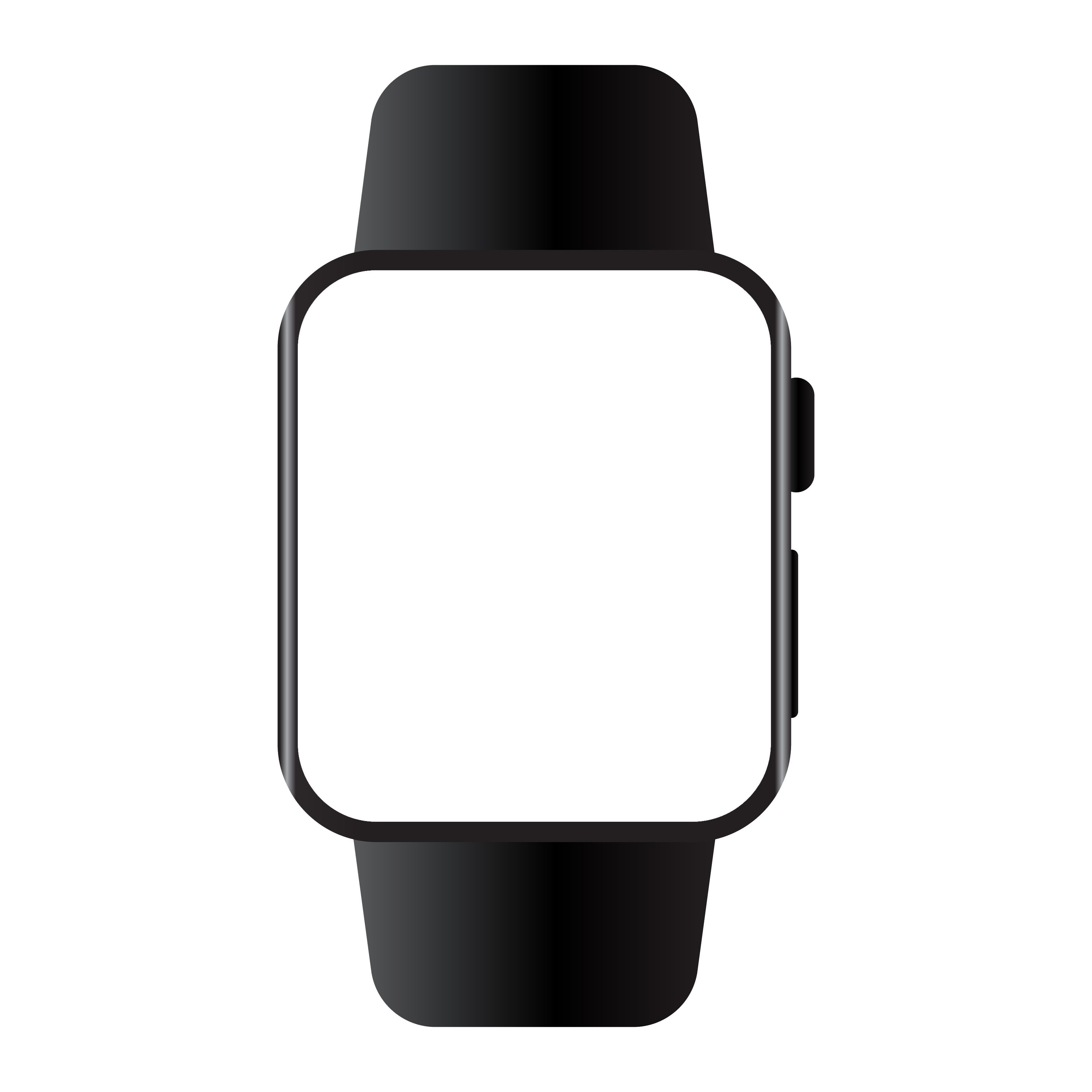 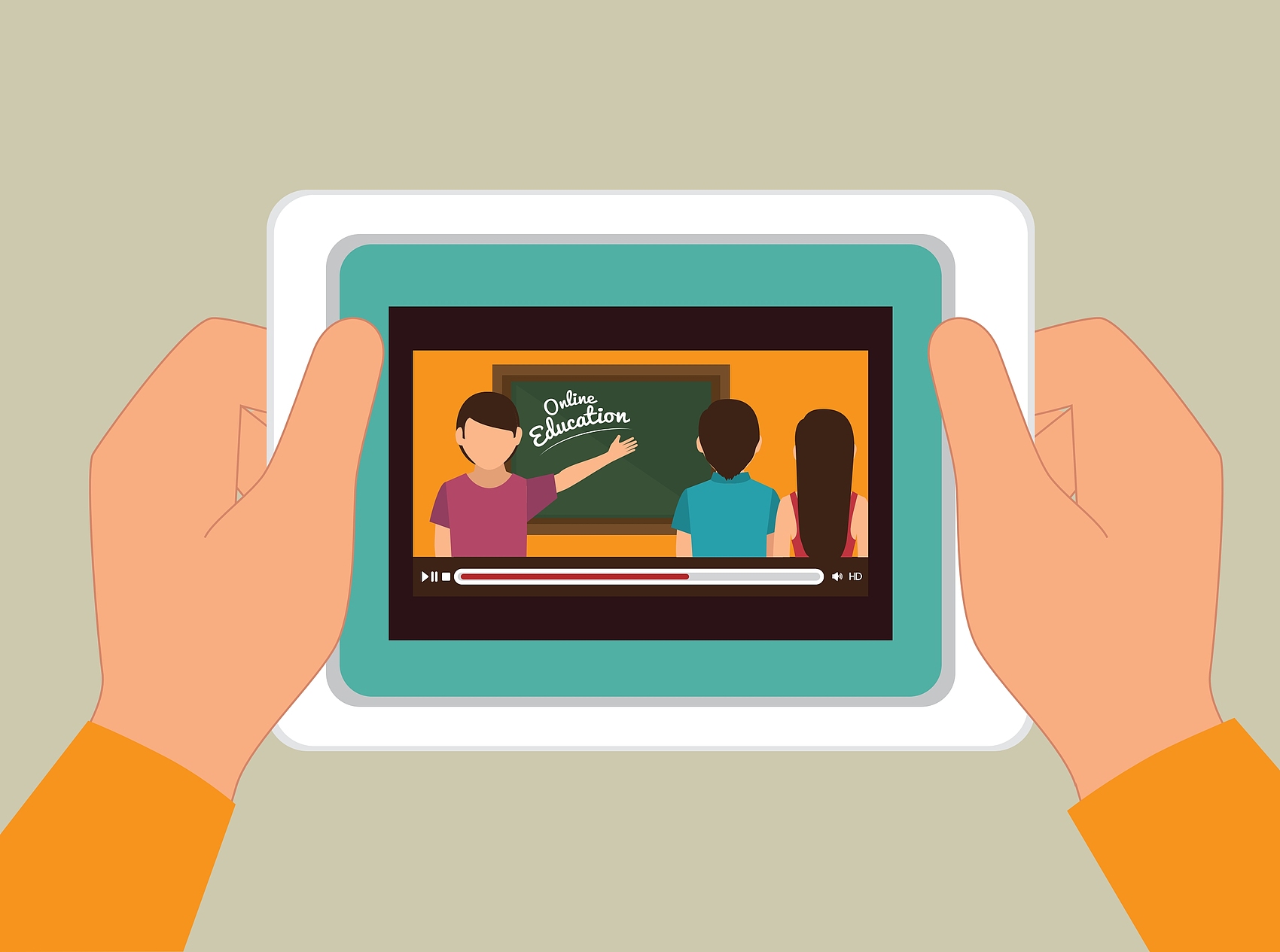 合作开发资源
鼓励教师间合作开发教学资源，不同学科、不同教龄的教师共同参与。如语文和美术教师合作开发古诗词赏析的多媒体资源，集思广益，创造更多优质内容。
引入外部资源
学校与相关企业或机构合作，引入先进教学技术和资源。如与在线教育平台合作，获取海量优质课程资源，丰富教学内容，提升课堂互动性。
logo
展望未来：信息技术与教育深度融合的趋势
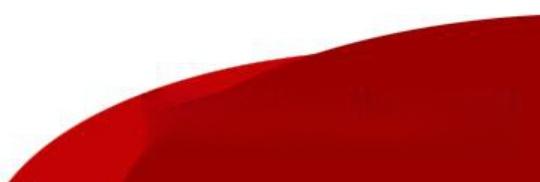 研究总结
信息技术应用成效显著
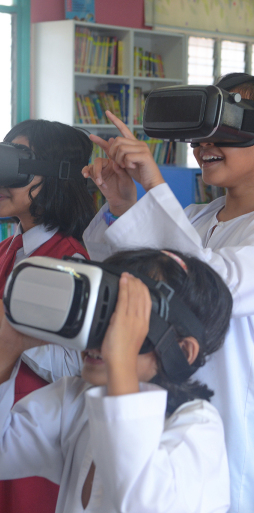 通过多媒体教学、互联网资源和电子人体模型等信息技术手段，小学体育教学的互动性和教学效果得到了显著提升，学生参与度和学习积极性明显增强。
教学方式多样化
信息技术的引入使得体育教学方式更加多样化，如通过虚拟现实技术模拟运动场景，学生能够在安全的环境中体验和练习各种运动技能。
数据驱动个性化教学
利用智能设备和数据分析技术，教师能够根据学生的个体差异制定个性化的训练计划，有效提高学生的运动能力和兴趣。
未来研究方向
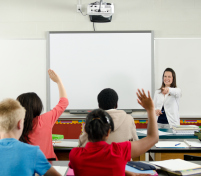 技术融合与创新
未来研究应探索更多信息技术的融合与创新，如人工智能、增强现实等技术在体育教学中的应用，以进一步提升教学互动性和效果。
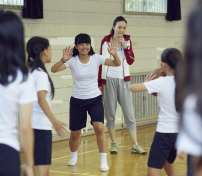 长期效果评估
需要开展长期跟踪研究，评估信息技术在小学体育教学中的长期效果，包括对学生身体素质、心理健康和社交能力的影响。
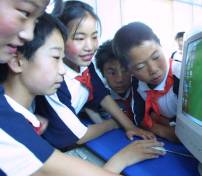 教师培训与支持
加强体育教师的信息技术培训，提高其运用信息技术进行教学的能力，同时提供持续的技术支持和资源更新。
对小学体育教学的启示
注重学生参与感
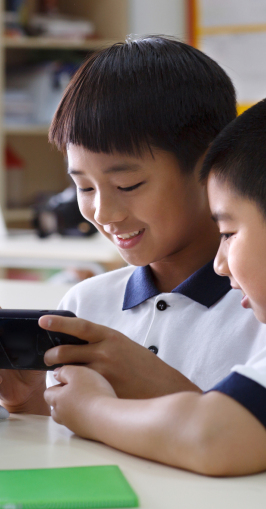 信息技术应更多地用于增强学生的参与感和体验感，如通过互动游戏、虚拟竞赛等方式，让学生在轻松愉快的氛围中学习体育知识。
个性化教学策略
教师应利用信息技术提供的个性化教学策略，针对不同学生的特点和需求，设计适合他们的教学内容和活动，以提高教学效果。
家校合作与资源共享
通过信息技术平台，加强家校合作，共享教学资源和学生运动数据，共同促进学生的全面发展。
谢     谢